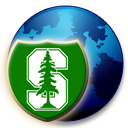 CS251 Fall 2021
(cs251.stanford.edu)
Final Topics
Dan Boneh
Invited talk final lecture.    Final exam will be released this week.
Quick Recap:   zkRollup
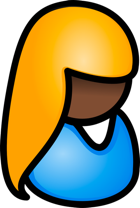 L1 blockchain
(e.g. Ethereum)
atomic swap:
[B⇾Z:  1 ETH]
root
block  354
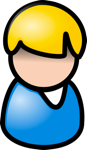 [Z⇾B:  2 BAT]
Merkle Tree
rollup server
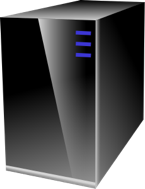 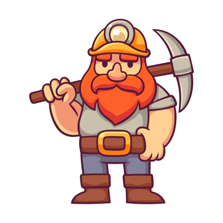 Zoe: 
  1 ETH   3 BAT
Alice: 
  5 DAI
  3 ETH
Bob: 
  2 ETH
…
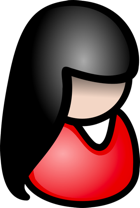 Tx
Quick Recap:   zkRollup
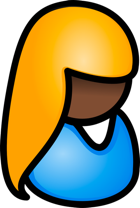 L1 blockchain
(verifies SNARK)
atomic swap:
[B⇾Z:  1 ETH]
new root
block  354
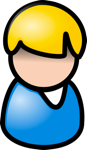 Tx data ,  SNARK
[Z⇾B:  2 BAT]
Merkle Tree
rollup server
block  357
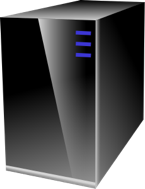 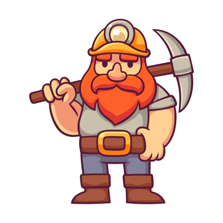 Zoe: 
  2 ETH  1 BAT
Alice: 
  5 DAI
  1 ETH
Bob: 
  3 ETH
  2 BAT
…
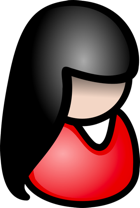 Tx
Key points
The Rollup server stores all account balances
L1 chain does not store explicit balances

Rollup:	Tx data written to L1 chain  (16 gas per byte)
Validium:	Tx data written to off-chain staked servers (cheaper)
why store Tx data?
… backup in case rollup server fails
Can we hide Tx data from the Rollup server and the public?
Yes!      Using (zk)2-SNARKs
[Speaker Notes: EIP4488 proposal to reduce calldata cost to 3 gas per byte.    16 gas ≈ 1 ¢]
A brief discussion of NFTs
NFTs:   managing digital assets
Example digital assets:   (ERC-721)
Digital art:   opensea,  foundation
Collector items:   NBA top shots
Game items:  horses (zed.run),  axies,  …
Metaverse:   ENS, plots in a virtual land
Why manage on a blockchain?    Why not manage centrally?
Blockchain ensures long-term ownership, until sale.
Provides a trusted record of provenance (forgeries are evident)
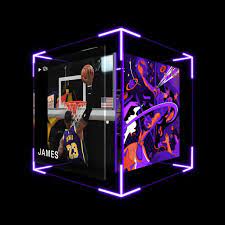 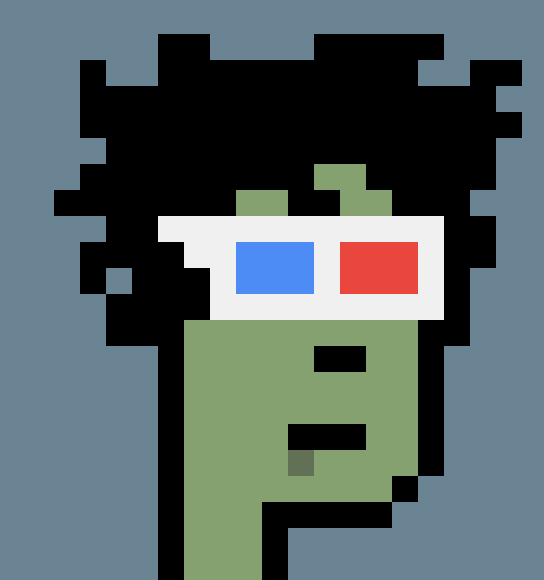 #8857
NBA
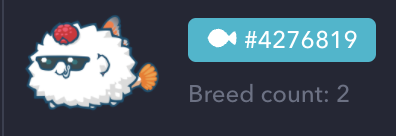 [Speaker Notes: Opensea:  Tx volume of $3.4 billion in August.
Importance of digital assets will likely grow over time.]
Example:   CryptoPunks
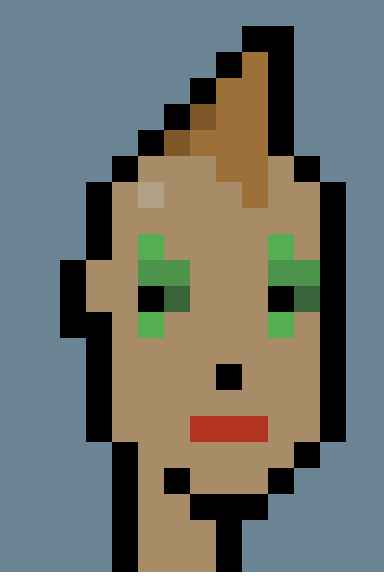 10,000 total CryptoPunks on Ethereum.   Generated in 2017.
all offers and sales recorded on Ethereum  (250 lines of Solidity)
visa
#7610
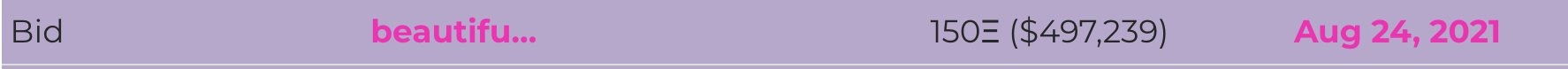 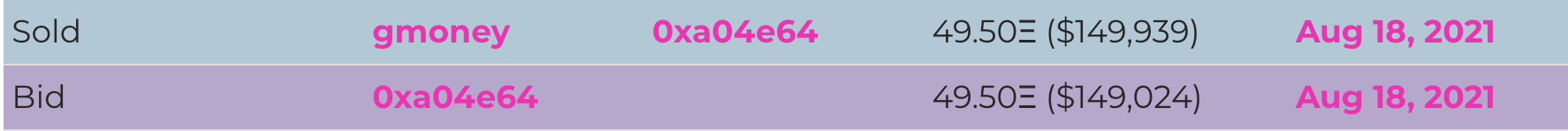 buy offer
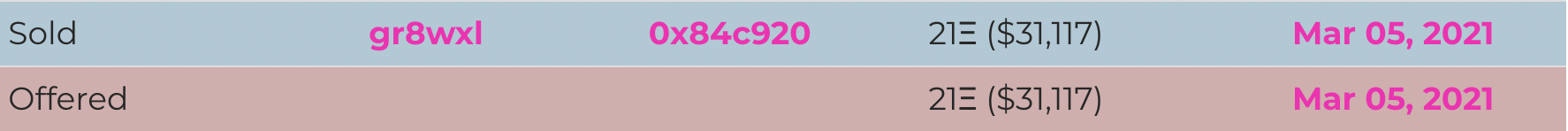 sold!
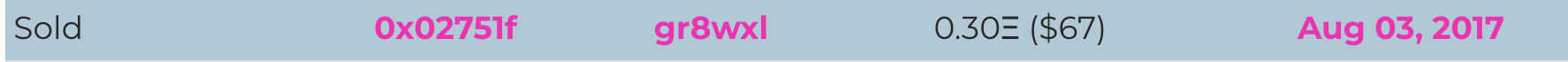 sell offer
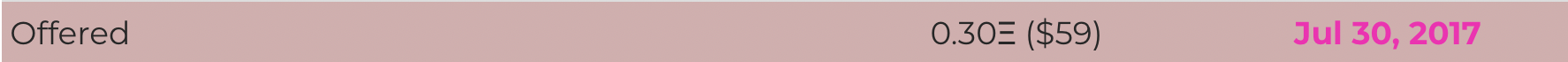 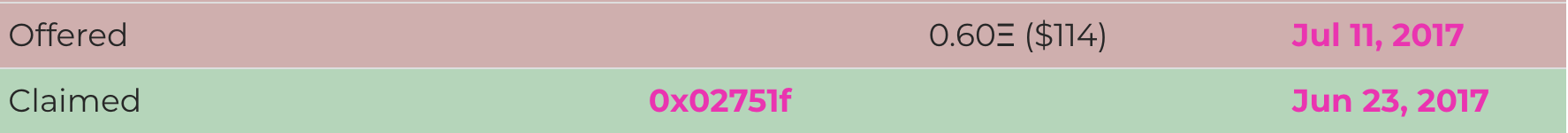 https://www.larvalabs.com/cryptopunks/details/7610
[Speaker Notes: 24x24 picture.     Not ERC-721
Snapshot of offers and sales.]
The resulting gas wars
Gas prices spike around highly-anticipated NFT launches:
					… maybe don’t use first come first serve??
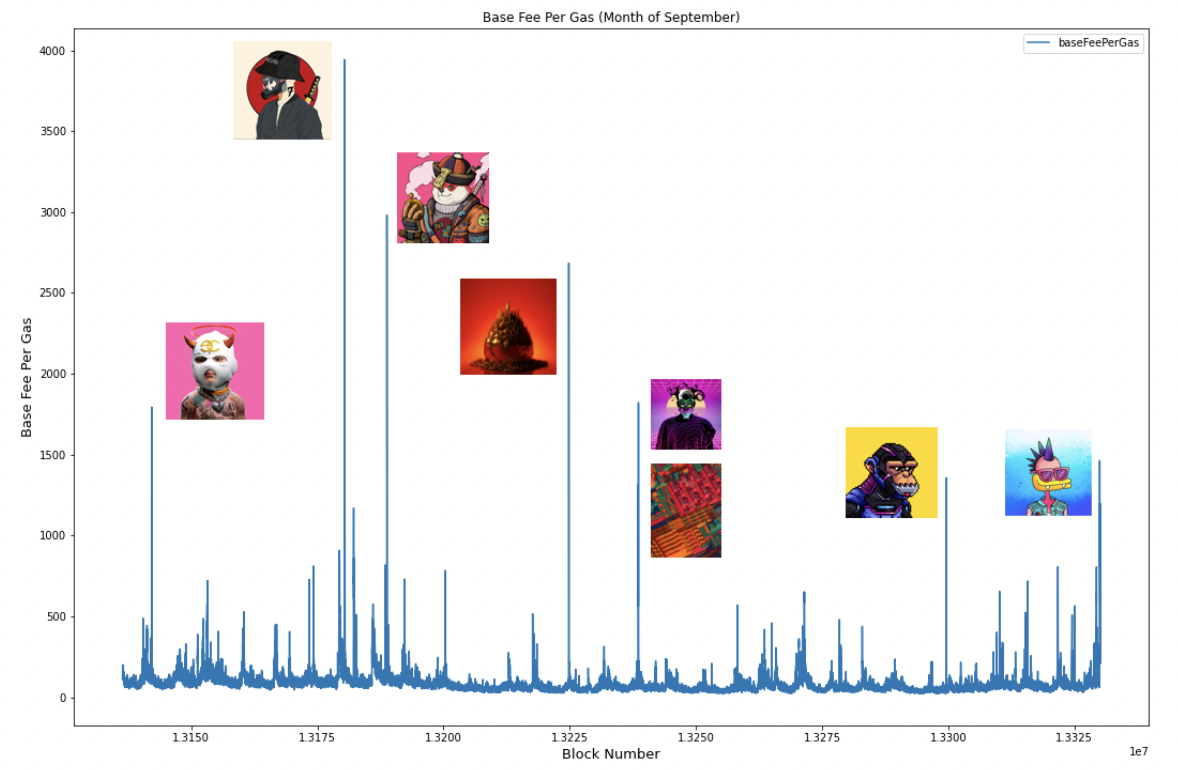 Base fee gas
Sep. 2021
https://www.paradigm.xyz/2021/10/a-guide-to-designing-effective-nft-launches/
digital assets:  where is this going?
NFTs are about managing ownership of general digital assets
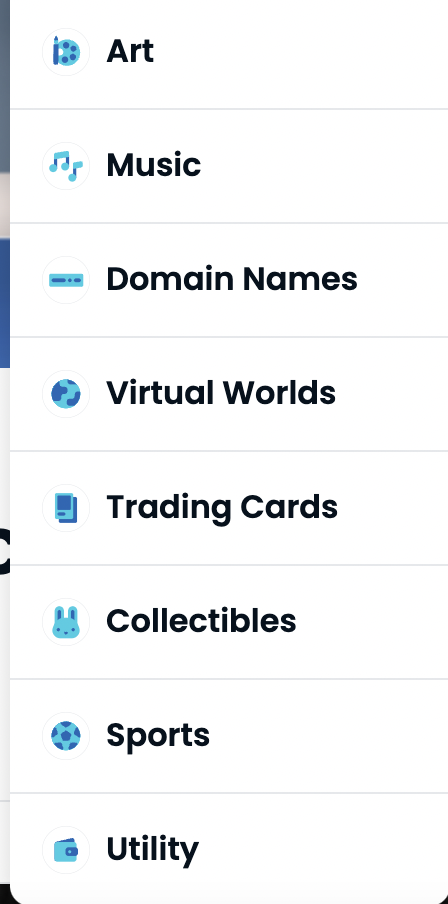 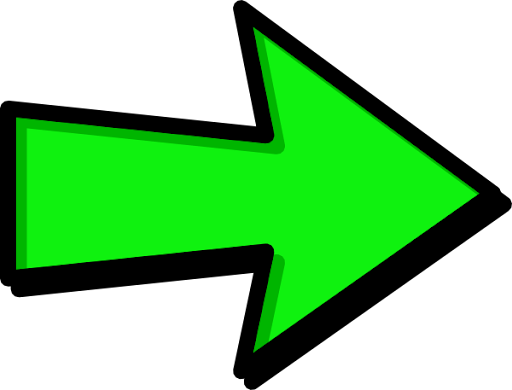 Growing list of categories on OpenSea
What does ownership mean: 
Where is item stored?
Where can it be displayed?
Who receives royalties on item:		owner or creator?
[Speaker Notes: Utilities:  e.g., proof of attendance.    Royalties:   ad revenues on display of item.   Creator typically gets a cut from every downstream sale.]
digital assets:  where is this going?
NFTs and DeFi:   asset-based DeFi:
Use NFT as collateral in loans (e.g.,  nftfi.com)
Fractional ownership of NFT assets  (e.g.,  fractional.art)
NFT-based futures market
… all require a way to appraise an NFT  (e.g.,  upshot.io)
[Speaker Notes: Royalties:   ad revenues on display of item.]
Many more topics to cover
Many more topics to cover …
(1) Maximal extractable value (MEV):
Recall:     Ethereum v1   ⟹   all Tx enter a public mempool
Example MEV problem:
Tx
Tx
mempool
mempool
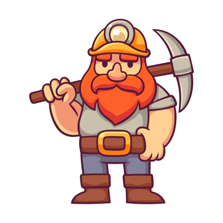 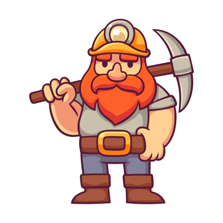 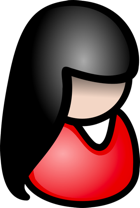 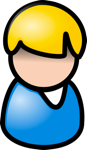 Tx: credit Bob
gasPrice:  X
Tx’: credit Alice
gasPrice:  2X
(i)   Trader Bob finds a liquidation opportunity on Compound,
(ii)  Alice scans mempool, finds Bob’s Tx,
(iii) Alice issues Tx’ with higher gasPrice, scheduled first, and takes Bob’s profit
automated fontrunners  ⟹  do this automatically
[Speaker Notes: Bob’s transaction is no longer valid, but he will still be charged gas.]
Many more topics to cover …
(1) Maximal extractable value (MEV):
Recall:     Ethereum v1   ⟹   all Tx enter a public mempool
Example MEV problem:
Tx
Tx
mempool
mempool
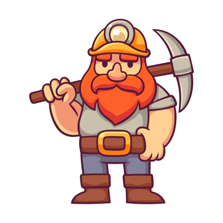 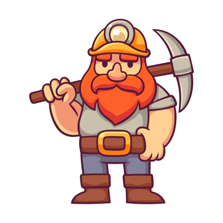 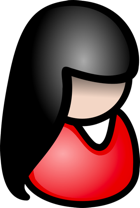 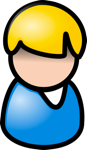 Tx: credit Bob
gasPrice:  X
Tx: credit Alice
gasPrice:  2X
Miner’s revenues increase (MEV).     Who gets hurt?
Bob.   Leads to high gas prices on Ethereum, and other bad effects
What to do?    Several answers:   see, e.g., flashbots  (mev-geth)
[Speaker Notes: Flashbots:  private Tx in mempool, sealed bid gas auction for flashbot Tx.     Also Optimism MEVA.    More research to do.]
Many more topics to cover …
(1) Maximal extractable value (MEV)
(2) On-chain Governance:
How to decide on updates to Uniswap, Compound, … ???
Current method:  
Interested parties can buy governance tokens
One token one vote
Better mechanisms?
Example:  Uniswap proposals
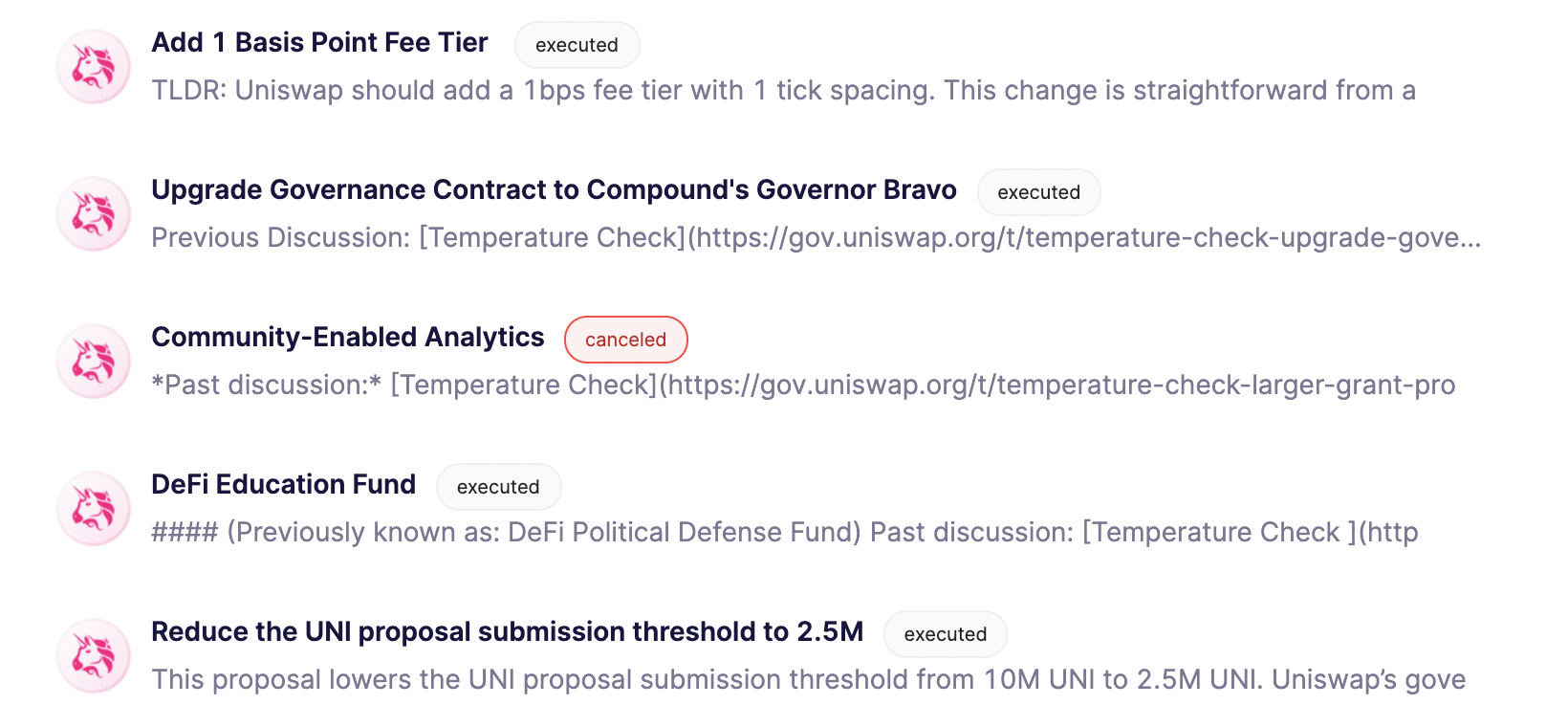 Many more topics to cover …
(1) Maximal extractable value (MEV)
(2) Project governance:
How to decide on updates to Uniswap, Compound, … ???
(3) Insurance:    against bugs in Dapp code and other hacks
(4) Many more cute cryptography techniques (see slides at end)
(5) Interoperability between blockchains  …  discussed next
More topics …
Where can I learn more?
CS255 and CS355:  Cryptography
EE374: Scaling blockchains with fast consensus
Stanford blockchain conference (SBC):  Jan. 24-26, 2022.
Stanford blockchain club

Discussion:    a career in blockchains?    Where to start?
Bridging blockchains
Many L1 blockchains
Bitcoin:   Bitcoin scripting language   (with Taproot)
Ethereum:   EVM.     Currently:  expensive Tx fees  (better in Eth2)
EVM compatible blockchains:     Celo,   Avalanche,   BSC,  …
Higher Tx rate  ⟹   lower Tx fees
EVM compatibility  ⟹  easy project migration and user support
Other fast non-EVM blockchains:   Solana,  Flow,  Algorand, …
Higher Tx rate  ⟹   lower Tx fees
[Speaker Notes: User support on EVM-compatible chains:   just use metamask by telling it to use a different network.]
The problem:   siloes
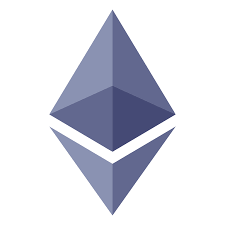 Flow
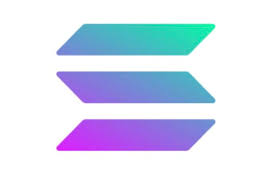 Ethereum
Solana
Serum DEX
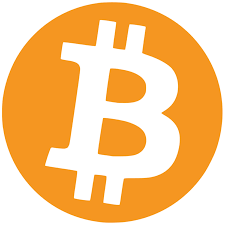 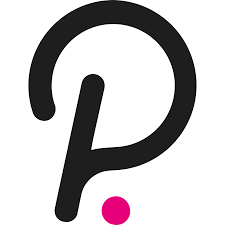 Can I use Serum??
Bitcoin
Polkadot
How???
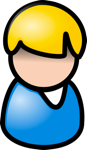 20 DOT
[Speaker Notes: Much like networking before the Internet]
Interoperability
Interoperability:  
User owns funds or assets (NFTs) on one blockchain system   Goal:  enable user to move assets to another chain
Composability:  
Enable a DAPP on one chain to call a DAPP on another

Both are easy if the entire world used Ethereum
In reality:   many blockchain systems that need to interoperate
The solution:   bridges
A first example:   BTC in Ethereum
How to move BTC to Ethereum ??	Goal: enable BTC in DeFi.   
	⟹  need new ERC20 on Ethereum pegged to BTC
			(e.g., use it for providing liquidity in DeFi projects)

The solution:   wrapped coins
Asset X on one chain appear as wrapped-X on another chain
For BTC:   several solutions    (e.g., wBTC,  tBTC)
wBTC  and  tBTC:   a lock-and-mint bridge
Let’s start with wBTC:     moving 1 BTC to Ethereum
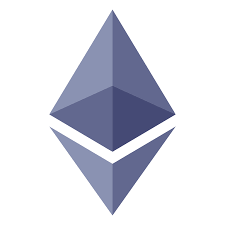 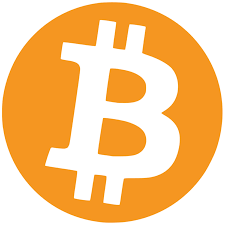 Alice on
Ethereum
Alice
1₿ verified
(signed)
ERC20
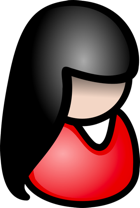 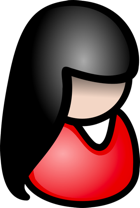 1 ₿
mint 1 wBTC
credit Alice’s address
1 ₿
custodian’sBTC address
1 ₿
1 wBTC
bridge contract
(lock 1 BTC)
to use in DeFi
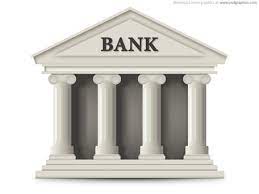 (watch for deposits)
custodian
Alice wants her 1 BTC back
Moving 1 wBTC back to the Bitcoin network:
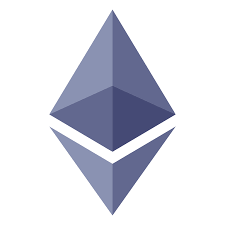 deduct 1 wBTC  from Alice
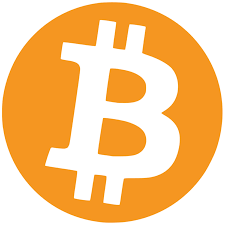 Alice on
Ethereum
Alice
Bitcoin Tx
(signed)
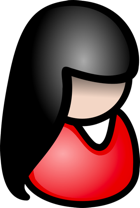 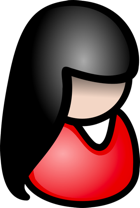 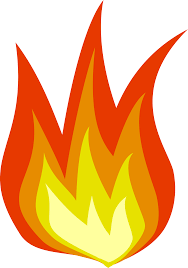 1 ₿
burn my 1 wBTC
(signed)
1 ₿
custodian’sBTC address
1 ₿
bridge contract
(1 BTC unlocked)
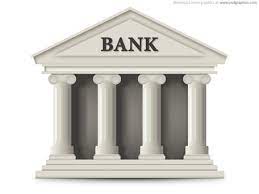 (watch for burns)
custodian
wBTC
Example   BTC ⇾ Ethereum:
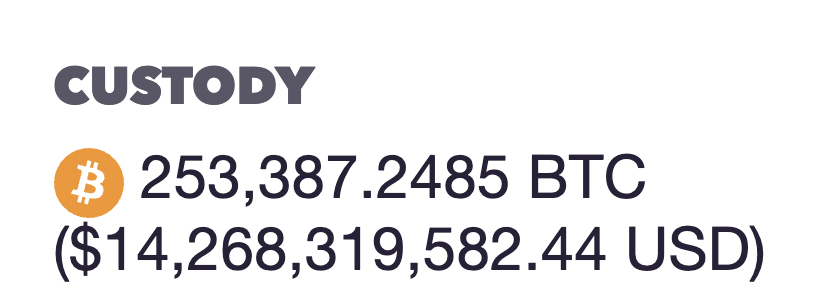 Nov. 2021
(Bitcoin Tx:   ≈4,000 BTC)
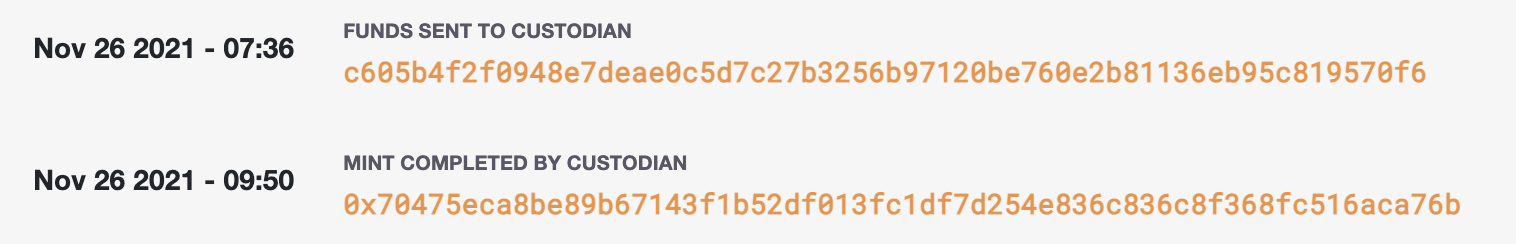 (Ethereum Tx:   )
Why two hours?
… make sure no Bitcoin re-org
The problem:   trusted custodian
Can we do better?
[Speaker Notes: Custodian can run away with BTC, or require high redemption fees.]
tBTC:  no single point of trust
Alice requests to mint tBTC:  
	random three registered custodians are selected and 			they generate P2PKH Bitcoin address for Alice
	signing key is 3-out-of-3 secret shared among three
			(all three must cooperate to sign a Tx)
	Alice sends BTC to P2PKH address, and received tBTC.
Custodians must lock 1.5x ETH stake for the BTC they manage
If locked BTC is lost, Alice can claim staked ETH on Ethereum.
[Speaker Notes: P2PKH:  pay to public key hash.    
3-out-of-3 threshold ECDSA:  ensures no single party can steal UTXO deposit.
Not capital efficient.]
Bridging smart chains  (with Dapp support)
A very active area:
Many super interesting ideas
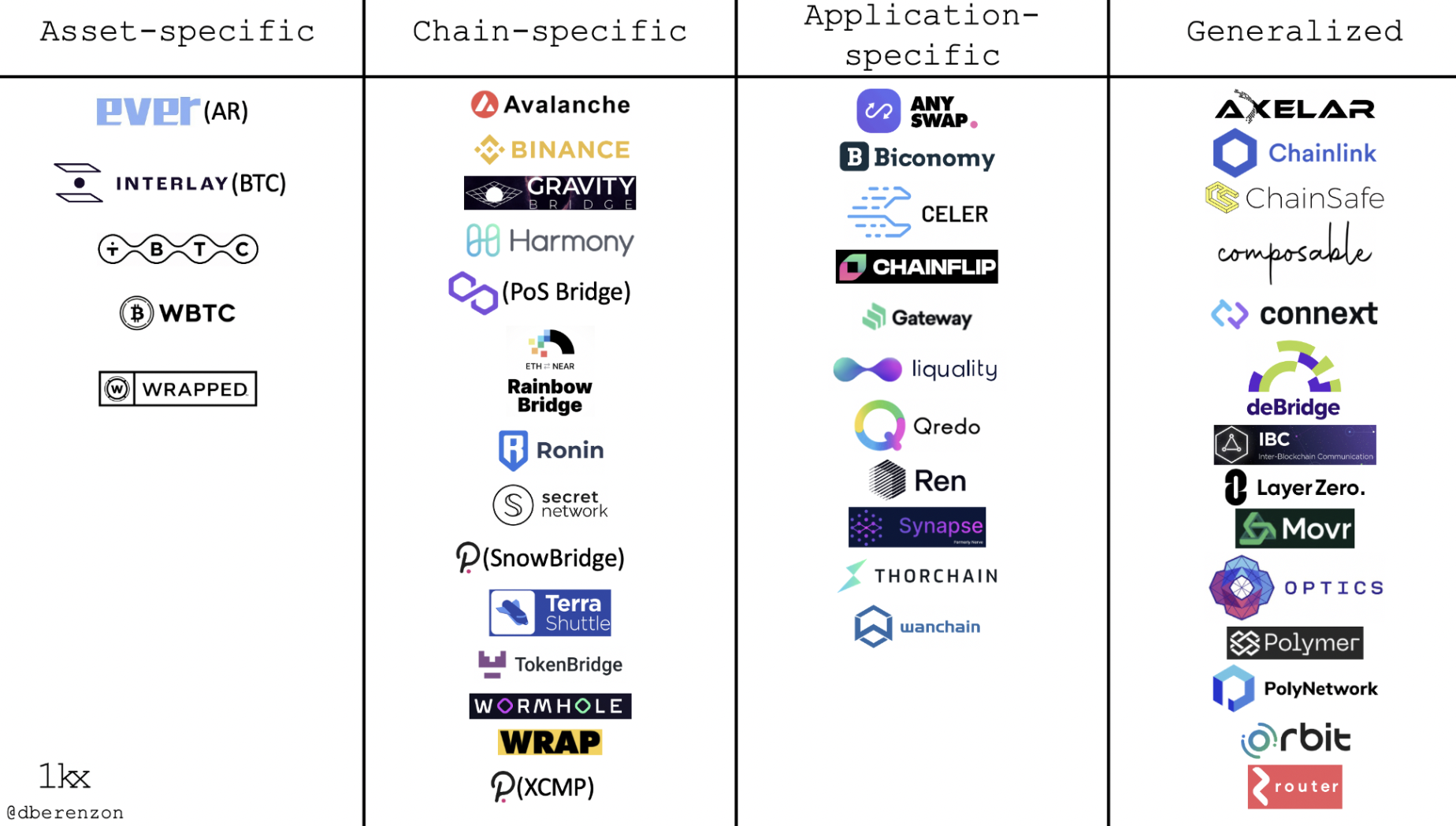 https://medium.com/1kxnetwork/blockchain-bridges-5db6afac44f8
Two types of bridges
Type 1:   a lock-and-mint bridge
SRC ⇾ DEST:	user locks funds on SRC side, 	wrapped tokens are minted on the DEST side
DEST ⇾ SRC:	funds are burned on the DEST side, 	and released from lock on the SRC Side

Type 2:   a liquidity pool bridge
Liquidity providers provide liquidity on both sides
SRC ⇾ DEST:	user sends funds on SRC side, 	equivalent amount released from pool on DEST side
Bridging smart chains  (with Dapp support)
Step 1  (hard):   a secure cross-chain messaging system
SourceChain S
message to Y 
on chain T:   data
DAPP-X
relayer
message from X 
on chain S:   data
(contract)
I believe it
TargetChain T
DAPP-Y
relayer
(contract)
Step 2  (easier):   build a bridge using messaging system
Bridging smart chains  (with Dapp support)
Step 1  (hard):   a secure cross-chain messaging system
SourceChain S
TargetChain T
DAPP-X
DAPP-Y
Step 2  (easier):   build a bridge using messaging system
DAPP-X ⇾ DAPP-Y:   “I received 3 CELO,  ok to mint 3 wCELO”
DAPP-Y ⇾ DAPP-X:   “I burned 3 wCELO, ok to release 3 CELO”

If messaging system is secure, no one can steal locked funds at S
[Speaker Notes: …  or “I received CryptoPunk#6587, ok to let Alice use it as collateral on chain T”]
Primarily two types of messaging systems
(1) Externally verified:   external parties verify message on chain S
verify sig and dispatchto recipients
Relayer on S received messages D[]  (signed)
collect msgs D[]
SourceChain S
TargetChain T
relayerS
relayerT
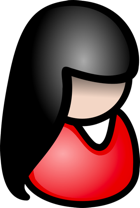 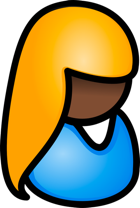 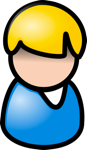 Trustees (watch relayerS)
RelayerT dispatches only if all trustees signed   
	⟹    if  DAPP-Y trusts trustees, it knows DAPP-X sent message
[Speaker Notes: This is a simplified version of Celo Optics.]
Primarily two types of messaging systems
(1) Externally verified:   external parties verify message on chain S
verify sig and dispatchto recipients
Relayer on S received messages D[]  (signed)
collect msgs D[]
SourceChain S
TargetChain T
relayerS
relayerT
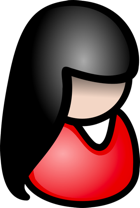 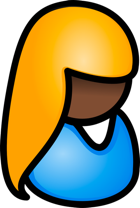 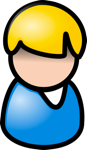 Trustees (watch relayerS)
What if trustees sign and post a fake message to relayerT?
off-chain party can send trustee’s signature to relayerS  ⟹  trustee slashed
[Speaker Notes: What about replay attacks?    Can also handle trustees that double-post a message to relayerT.]
Primarily two types of messaging systems
(2)  On-chain verified:  chain T verifies block header of chain S
send messages D[] to relayerT,
along with finalized block header on chain S,
and Merkle proofs
verify and dispatch
receive msgs
SourceChain S
TargetChain T
relayerS
relayerT
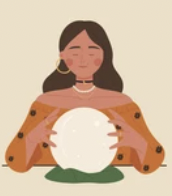 oracle
no trustees
relayerT runs a (light) client for chain S to verify 	that relayerS received messages  D[]
[Speaker Notes: Oracle is not really trusted because it is only relaying *finalized* blocks.]
Primarily two types of messaging systems
SNARK
prover
verify SNARK proof and dispatch
msgs D[]
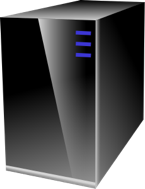 receive msgs
D[],  BH, SNARK
SourceChain S
TargetChain T
relayerS
relayerT
block header (BH)and Merkle proofs
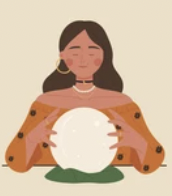 oracle
Problem:  high gas costs on chain T to verify state of source chain.
Solution:   use SNARKs  ⟹  little work for relayerT
[Speaker Notes: Oracle is not really trusted because it is only relaying *finalized* blocks.]
Bridging:  the future vision
User can hold assets on any chain
Assets move cheaply and quickly from chain to chain
A project’s liquidity is available on all chains
Users and projects choose the chain that is best suited for their application and asset type


We are not there yet …
Fun crypto tricks
BLS signatures
one Bitcoin block
inputs
outputs
sig
sig
sig
sig
sig
sig
sig
sig
Signatures make up most of Tx data.
Can we compress signatures?
Yes:  aggregation!
not possible for ECDSA
Tx1:
sig
sig
Tx2:
sig
Tx3:
sig
Tx4:
BLS Signatures
Used in modern blockchains:   Ehtereum 2.0,  Dfinity,  Chia,  etc.

The setup:

G = {1, g, …, gq-1}  a cyclic group of prime order q

H: M × G ⇾ G    a hash function    (e.g., based on SHA256)
BLS Signatures
How does verify work?
verify test
=
=
Properties:  signature aggregation  [BGLS’03]
Anyone can compress  n  signatures into one
pk1  ,  m1  ⟶  σ1
⟶ σ*
⋮
Verify( pk , m , σ* ) = “accept”
convinces verifier that    for i=1,…,n:        user i signed msg mi
pkn  ,  mn  ⟶  σn
aggregate
single short signature
Aggregation:  how
user 1:   pk1 = gα1 ,   m1   ⟶    σ1=H(m1,pk1)α1
σ ⟵ σ1⋯ σn
user n:   pkn = gαn ,   mn   ⟶    σn=H(mn,pkn)αn
Verifying an aggregate signature:   (incomplete)
=
=
i=1 e(H(mi,pki)αi, g)   =    e(i=1H(mi,pki)αi, g)
Compressing the blockchain with BLS
one Bitcoin block
if needed: 
	compress all 	signatures in a block 	into a single 	aggregate signatures
⇒  shrink block
or:  aggregate in smaller batches
sig
sig
sig
sig
sig
sig
sig
inputs
outputs
sig*
sig
Tx1:
Tx2:
sig
sig
Tx3:
sig
sig
Tx4:
Reducing Miner State
UTXO set size
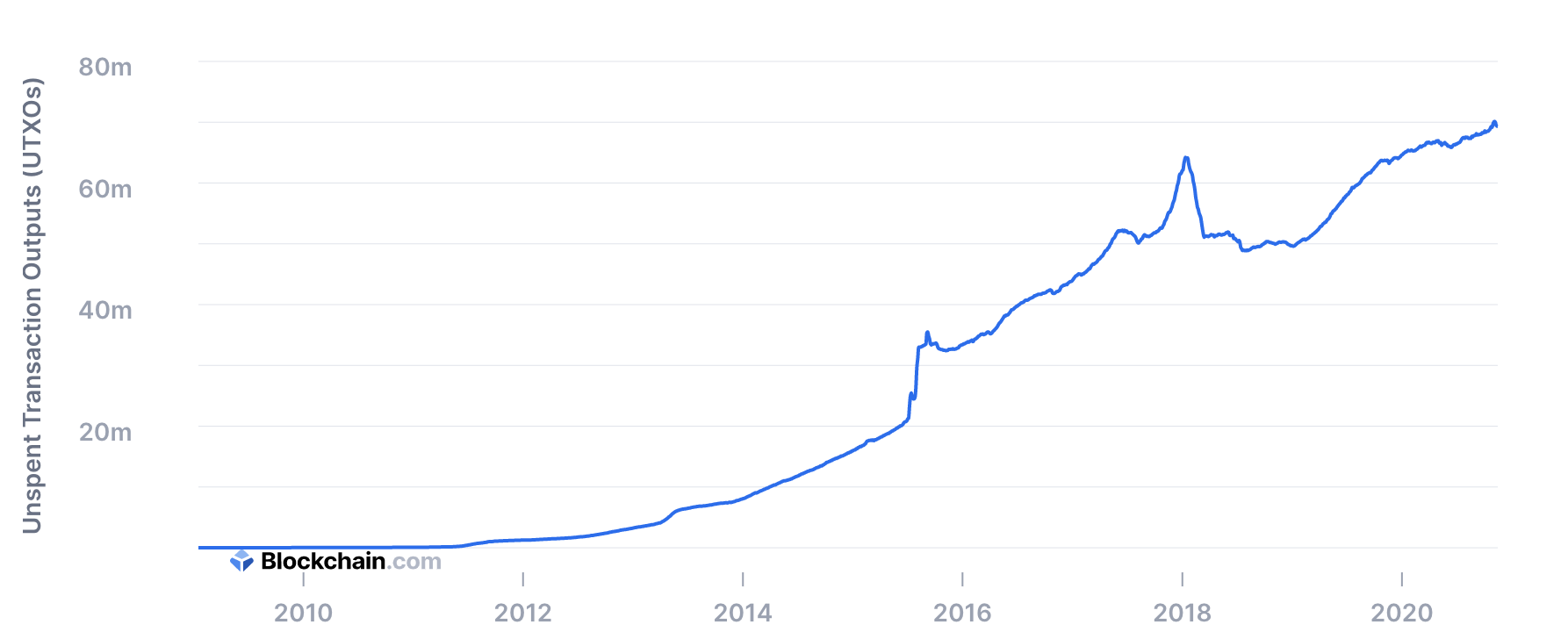 ≈70M UTXOs
Miners need to keep all UTXOs in memory to validate Txs
Can we do better?
Recall:  polynomial commitments
Homomorphic polynomial commitment
Committing to a set  (of UTXOs)
(accumulator)
How does this help?
Miners maintain two commitments:
	(i)	commitment to set T of all UTXOs
	(ii)	commitment to set S of spent TXOs
≤ 1KB
comT,  comS
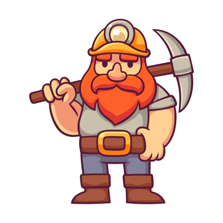 Tx processing:   miners check eval proofs, and if valid,
	add inputs to set S and outputs to set T.       That’s it!
Does this work ??
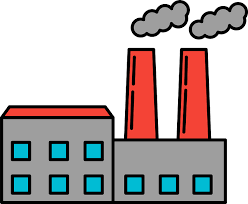 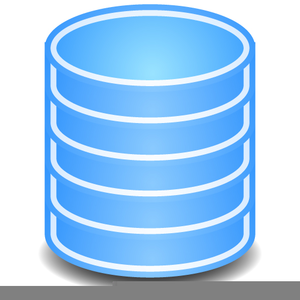 polynomials
   S and T
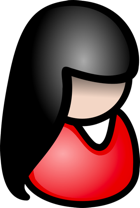 The proof factory
Is this practical?
Not quite …  
Problem:	the factory’s work per proof is linear in the 		number of UTXOs ever created
Many variations on this design:
can reduce factory’s work to  log2(# current UTXOs)  per proof
Factory’s memory is linear in (# current UTXOs)

End result:		outsource memory requirements to a 				small number of 3rd party service providers
[Speaker Notes: factory work is logarithmic by using 2-3 trees.]
Taproot:  semi-private scripts in Bitcoin
Taproot is here …
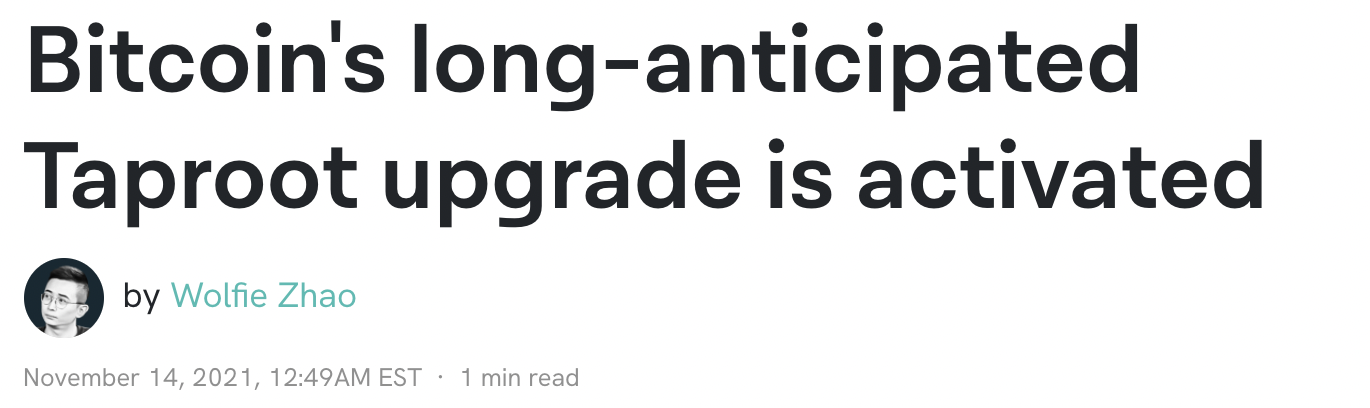 Script privacy
Currently:   Bitcoin scripts must be fully revealed in spending Tx


Can we keep the script secret?    

Answer:  Yes, easily!     when all goes well …
How?
How?
The main point
END  OF  LECTURE
Next lecture:  super cool final guest lecture
[Speaker Notes: Olaf]